Wesleyan University
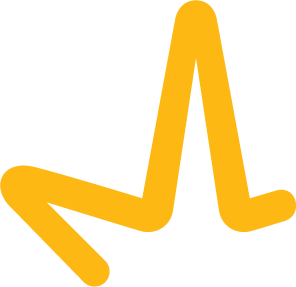 How Can EAP Services be Utilized for Children?
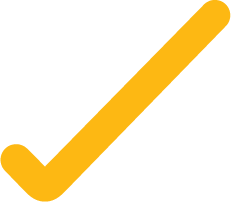 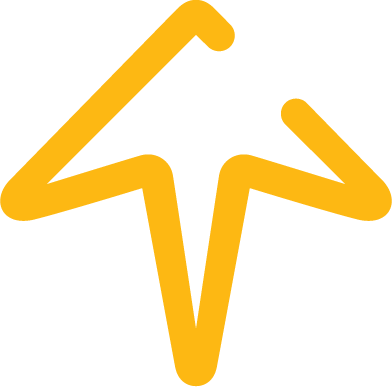 [Speaker Notes: ​]
Common Reasons to Contact the EAP
Parenting
Personal Stress
Grief/Loss
Time Management
Trauma
Anxiety
Boss/
Co-workers
Life Transitions
Suicidal Thoughts
Substance Misuse
Relationships
Work-Life
Balance
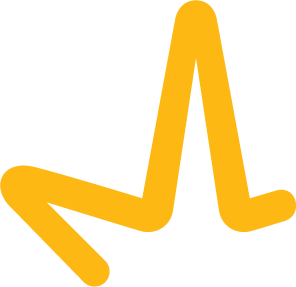 How Can You Connect with the Employee Assistance Program?
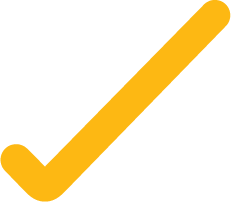 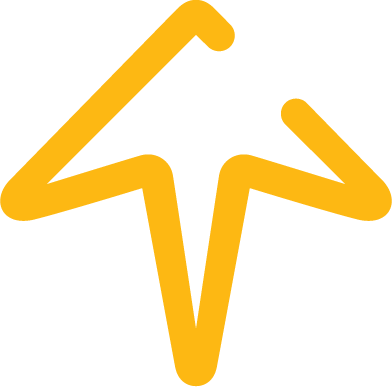 Choose How You Connect With Us
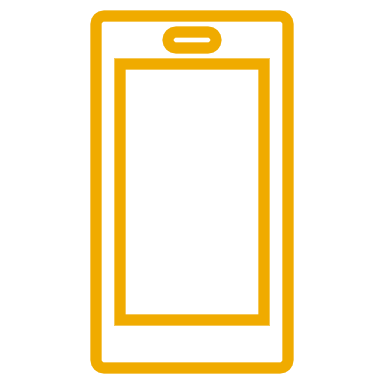 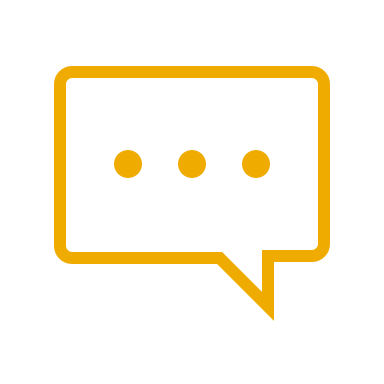 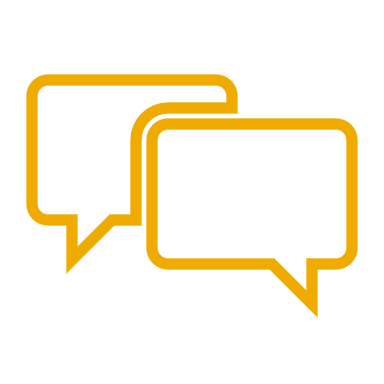 Live Chat
Text
Call
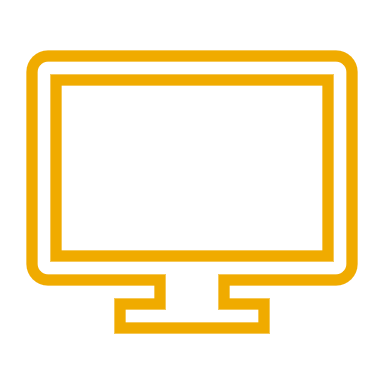 Online Form
Mobile App
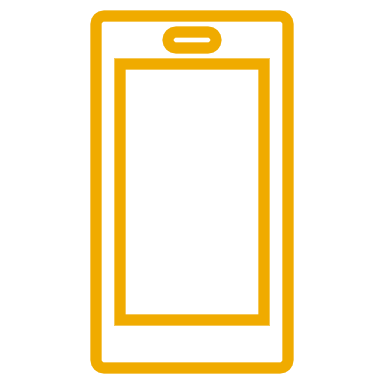 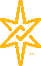 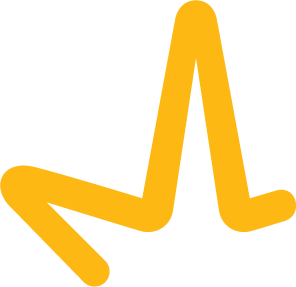 What Happens When You Call the Employee Assistance Program?
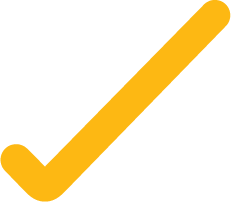 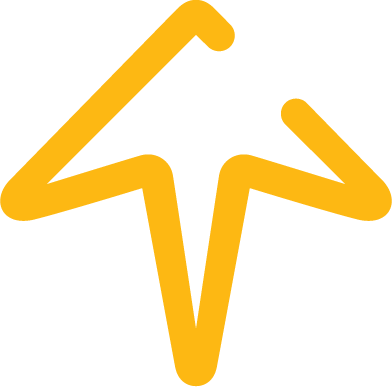 The Next Steps
Well-Being resources
Additional assessment
In-the-moment support
Coaching or short-term counseling
Long-term care
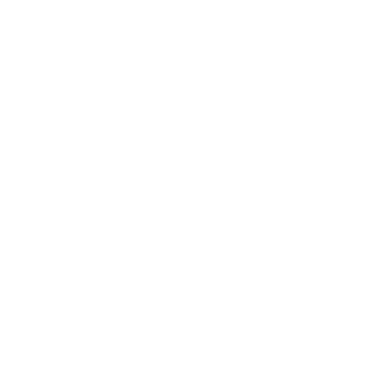 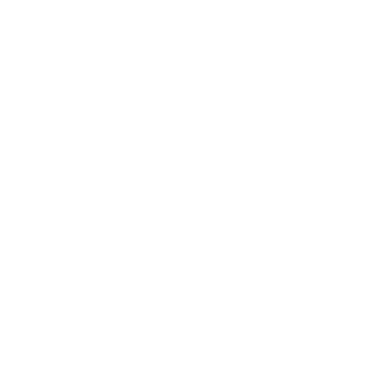 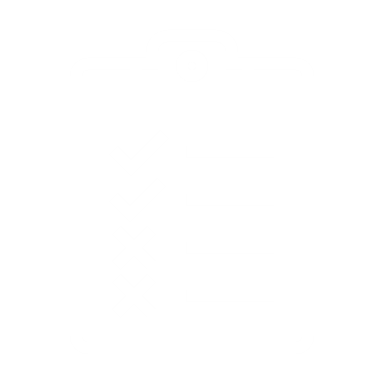 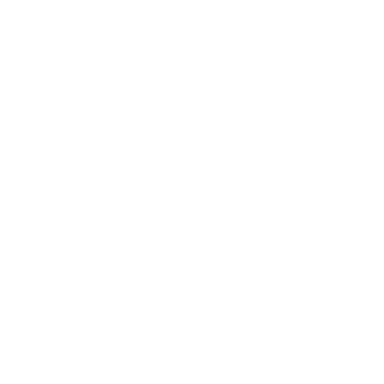 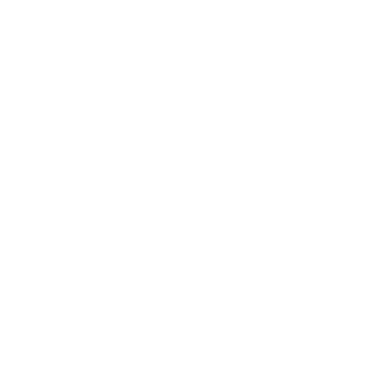 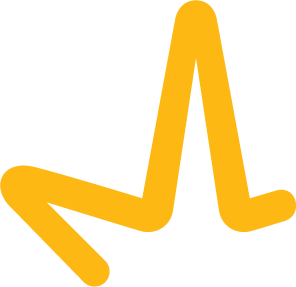 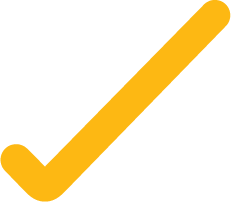 Work-Life Resources
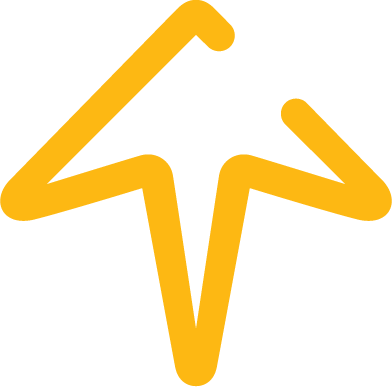 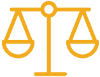 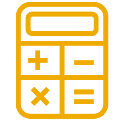 Financial Consultation
Legal Consultation
Consumer Scams
Criminal Charges
Divorce
Child Custody
Landlord and Tenant Disputes
Motor Vehicle Violations
Property
Budgeting
Identity Theft
College Funding
Debt Management 
Debt Consolidation
Retirement Funding
BHS does not consult on work-related matters
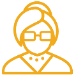 Eldercare Resource Location
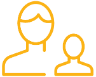 Childcare Resource Location
Before and After School Programs
Back-Up Care
Family Daycare
Nurseries and Preschools
Summer Camps
Special Needs
Retirement Communities
In-Home Care
Inpatient Services
Adult Day Care
Transportation Services
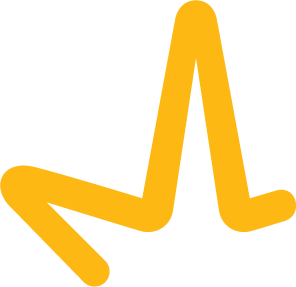 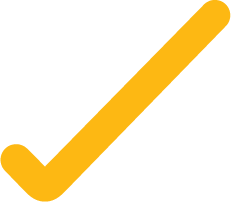 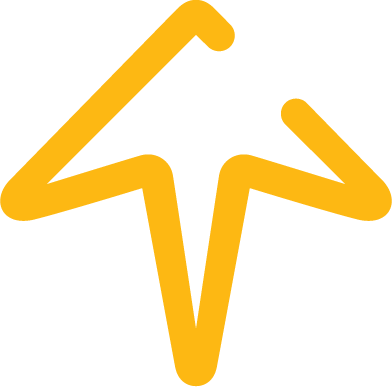 MyBHS Portal
Download the BHS Mobile App
Take Out Your Phone
Open your Contacts application
Add new contact
Name: Employee Assistance Program
Phone: 800-327-2251
Company: BHS
Website: portal.bhsonline.com
Notes: ID - WESLEYAN
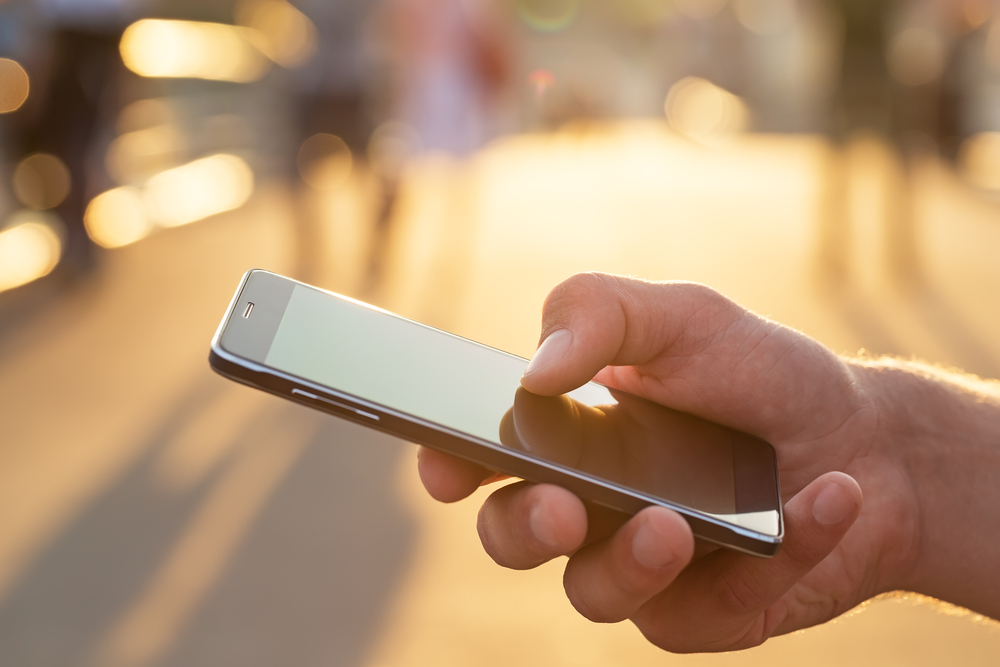